ЕКОЛОГІЧНИЙ МОНІТОРИНГ
Підготував студент 11 групи спеціальності « Початкова освіта. Інформатика»
Функції екологічного контролю:
перевірка виконання законів, норм, правил, режимів роботи контрольованих об'єктів це еколого-управлінський контроль – ЕУК 
вимірювання параметрів контрольованих об'єктів це еколого-аналітичний контроль - ЕАК і технолого-аналітичний контроль – ТАК
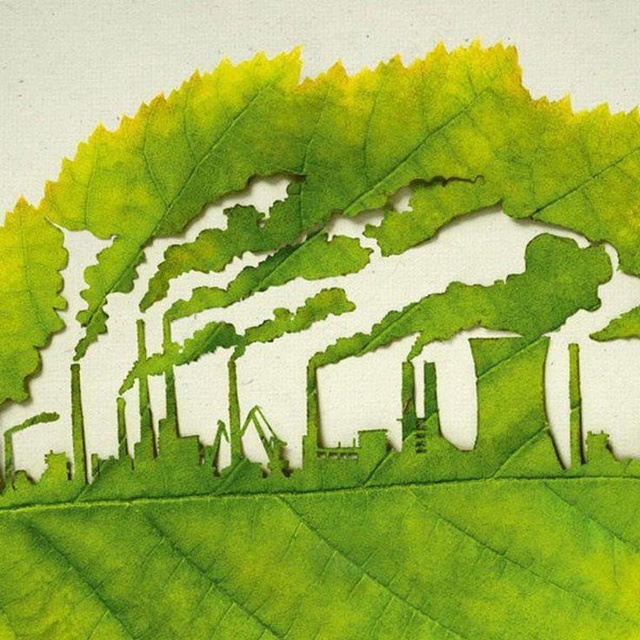 Основні задачі ЕАК і ТАК
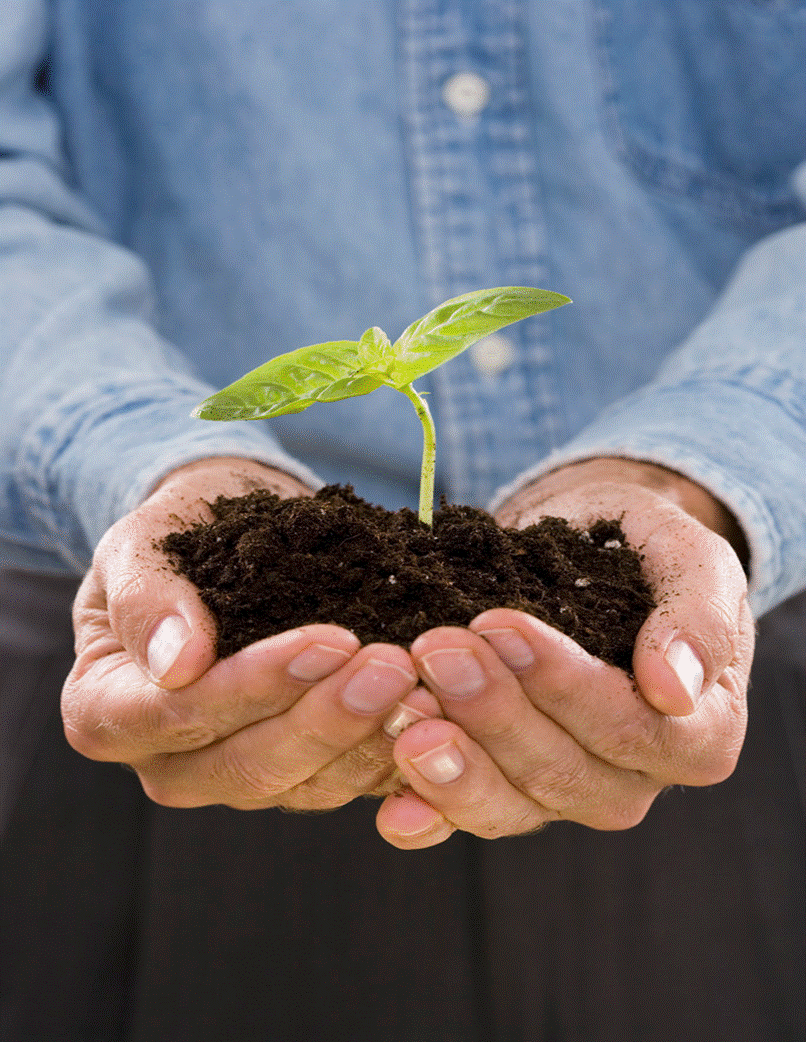 Контроль джерел забруднення:
 екологічно значимих параметрів технологічних процесів, перш за все контроль організованих викидів і скидів;
 витоків з технологічного обладнання, газовиділень з хімічних речовин, матеріалів, виробів та інших неорганізованих викидів і скидів. 
2.   Контроль повітряного середовища і безпеки людей: 
забруднюючих речовин у повітрі робочих і житлових зон;
 індивідуальний хімічний дозиметричний контроль.
Екологічний моніторинг — інформаційна система спостережень, оцінки і прогнозу змін у стані навколишнього середовища, створена з метою виділення антропогенної складової цих змін на фоні природних процесів
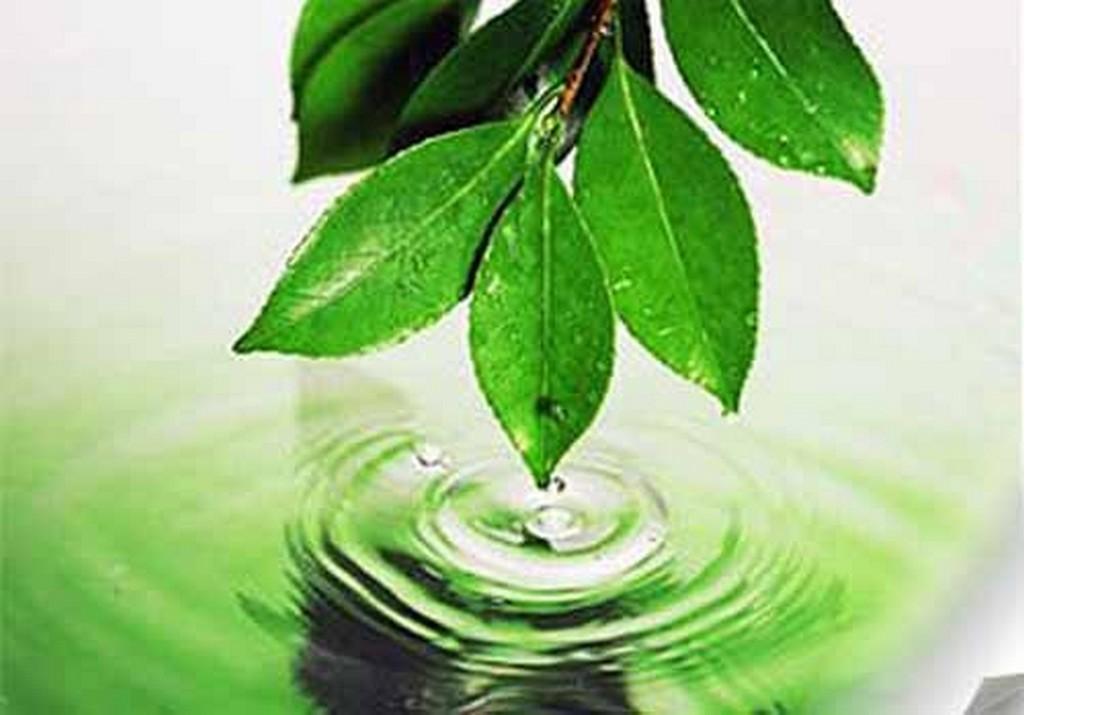 Блок-схема системи моніторингу
Моніторинг
Управління
Оцінка фактичного стану
Спостереження
Регулювання якості середовища
Оцінка прогнозованого стану
Прогноз стану
Система екологічного моніторингу накопичує, систематизує та аналізує інформацію:
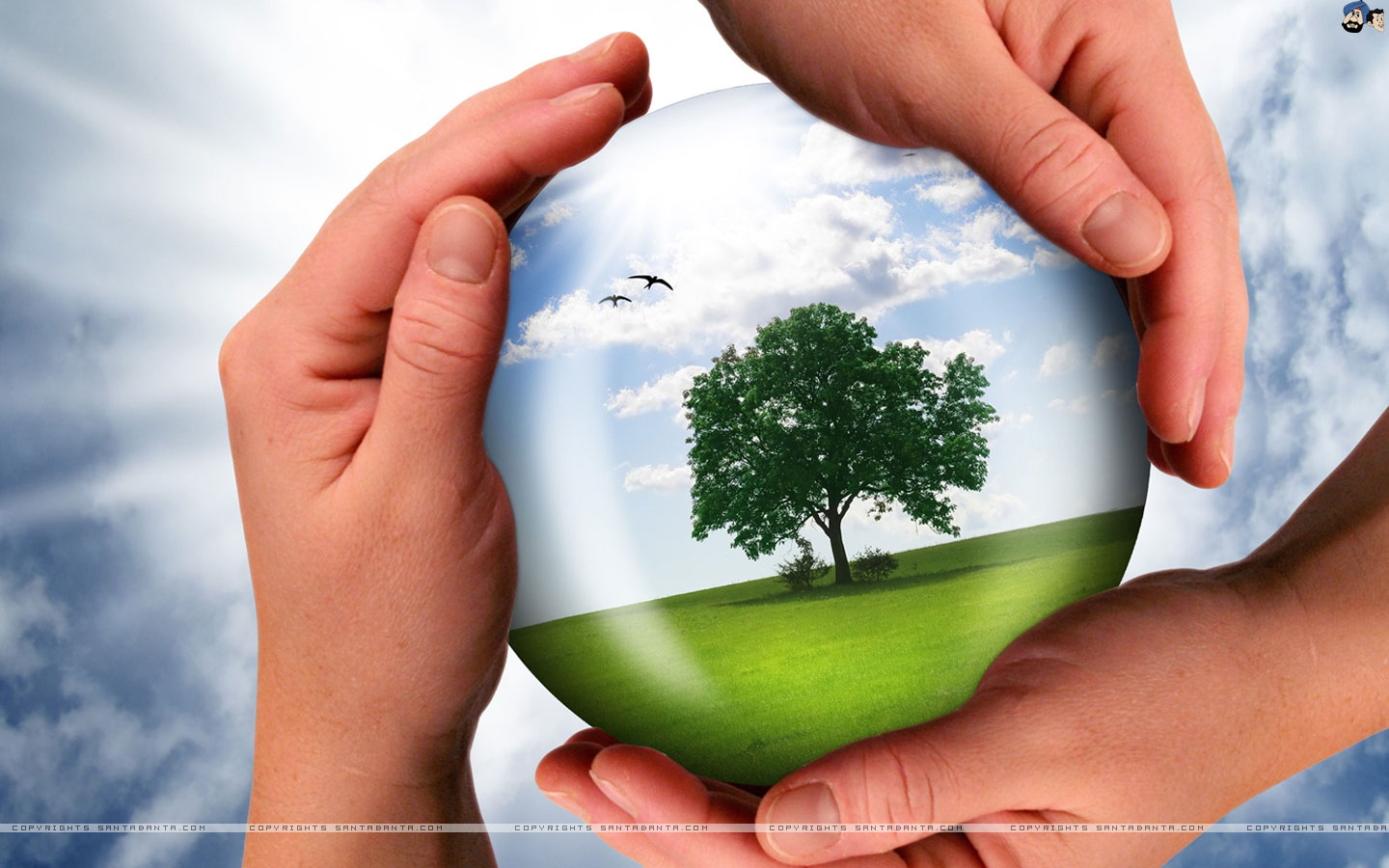 про стан навколишнього середовища;
про причини спостережуваних і ймовірних змін стану (тобто про джерела і фактори впливу);
про допустимість змін і навантажень на середовище в цілому;
про існуючі резерви біосфери.
Основні напрямки діяльності моніторингу:
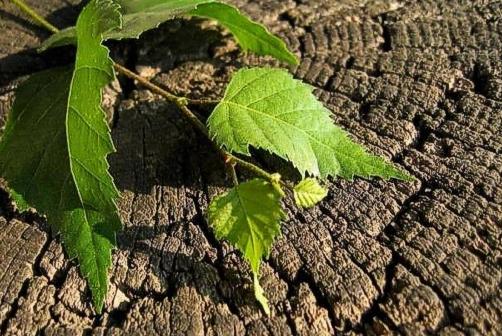 спостереження за факторами впливу і станом середовища;
оцінку фактичного стану середовища;
прогноз стану навколишнього природного середовища та оцінку прогнозованого стану.
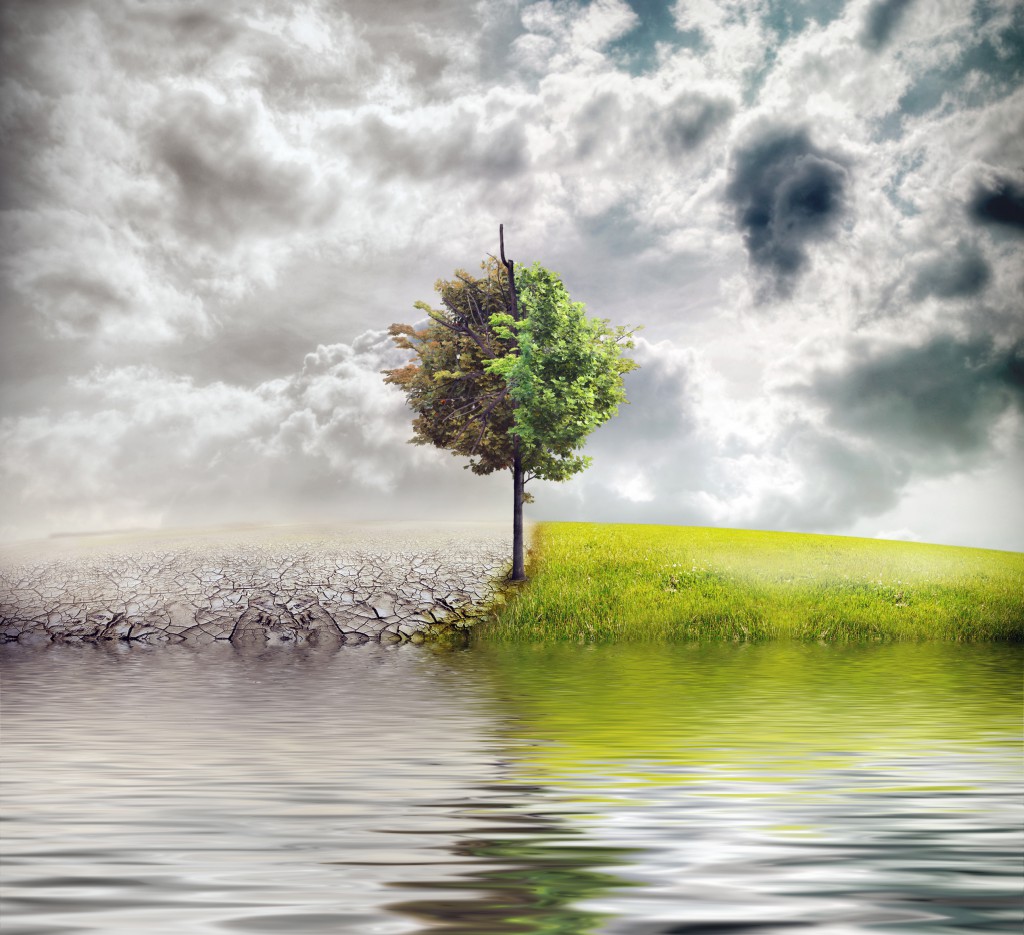 Екологічний контроль — діяльність державних органів, підприємств і громадян щодо дотримання екологічних норм та правил. Розрізняють державний, виробничий і громадський екологічний контроль
Класифікація екологічного моніторингу
Моніторинг джерела впливу
Джерело впливу
Фактори впливу
Моніторинг факторів впливу
Хімічне
Фізичне
Біологічне
Природні середовища
Моніторинг стану біосфери
Поверхність суші з річками й озерами, підводними водами
Атмосфера
Океан
Біота
Геофізичний моніторинг
Біологічний моніторинг
Рівні моніторингу
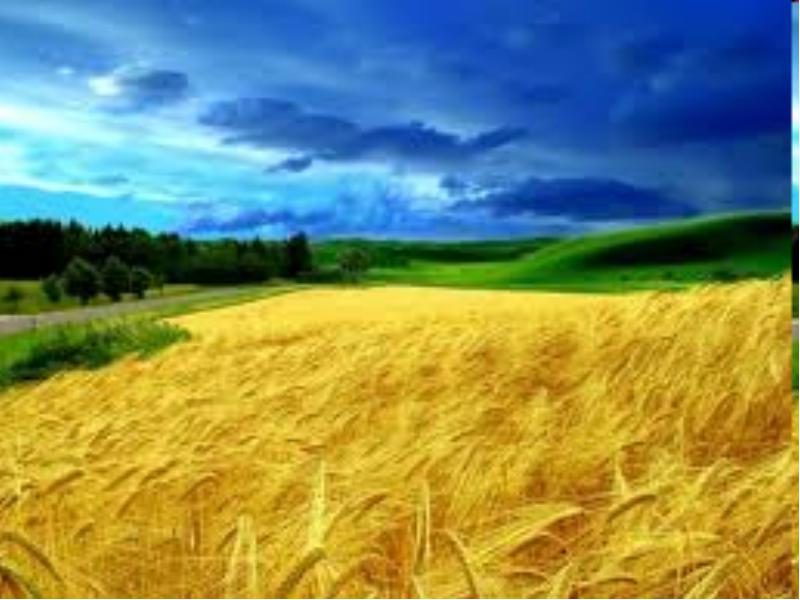 імпактний (вивчення сильних впливів у локальному масштабі -І);
регіональний (прояв проблем міграції й трансформації забруднюючих речовин, спільного впливу різних факторів, характерних для економіки регіону - Р); 
фоновий (на базі біосферних заповідників, де виключена різна господарська діяльність — Ф).
Класифікація забруднюючих речовин по класах пріоритетності
Потік інформації у ієрархічній системі  загальнодержавній службі спостережень і контролю стану навколишнього середовища (ЗДССК)
Єдина державна система екологічного моніторингу повинна забезпечувать:
координацію розробки і виконання програм спостережень за станом навколишнього середовища;
регламентацію і контроль збору і обробки достовірних і порівнянних даних;
зберігання інформації, ведення спеціальних банків даних та їх гармонізації (узгодження, телекомунікаційний зв'язок) з міжнародними еколого-інформаційними системами;
діяльність з оцінки і прогнозу стану об'єктів навколишнього природного середовища, природних ресурсів, відгуків екосистем і здоров'я населення на антропогенний вплив;
доступність інтегрованої екологічної інформації широкому колу споживачів.
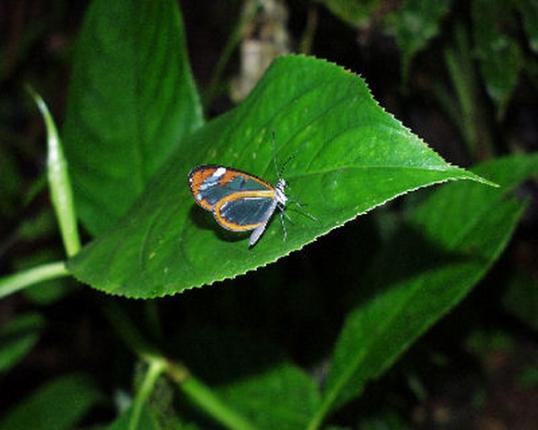 Висновок

Отже,  моніторинг  довкілля  -  це  система  спостережень,   збирання, оброблення,  передавання,  збереження  та  аналізу   інформації   про   стан довкілля,  прогнозування  його  змін  і  розроблення   науково - обґрунтованих рекомендацій для прийняття рішень про запобігання  негативним  змінам  стану довкілля та дотримання вимог екологічної безпеки. 
Система моніторингу спрямована на: 
       підвищення рівня вивчення і знань про екологічний стан довкілля; 
       підвищення оперативності та якості інформаційного обслуговування користувачів на всіх рівнях; 
       підвищення якості обґрунтування природоохоронних заходів та ефективності їх здійснення; 
       сприяння розвитку міжнародного співробітництва у галузі охорони довкілля, раціонального використання природних  ресурсів та екологічної безпеки. 
Інформація, що зберігається в  системі  моніторингу,  використовується для прийняття рішень у галузі охорони довкілля,  раціонального  використання природних ресурсів  та  екологічної  безпеки  органами  державної  влади  та органами місцевого самоврядування.
ДЯКУЮ ЗА УВАГУ !!!